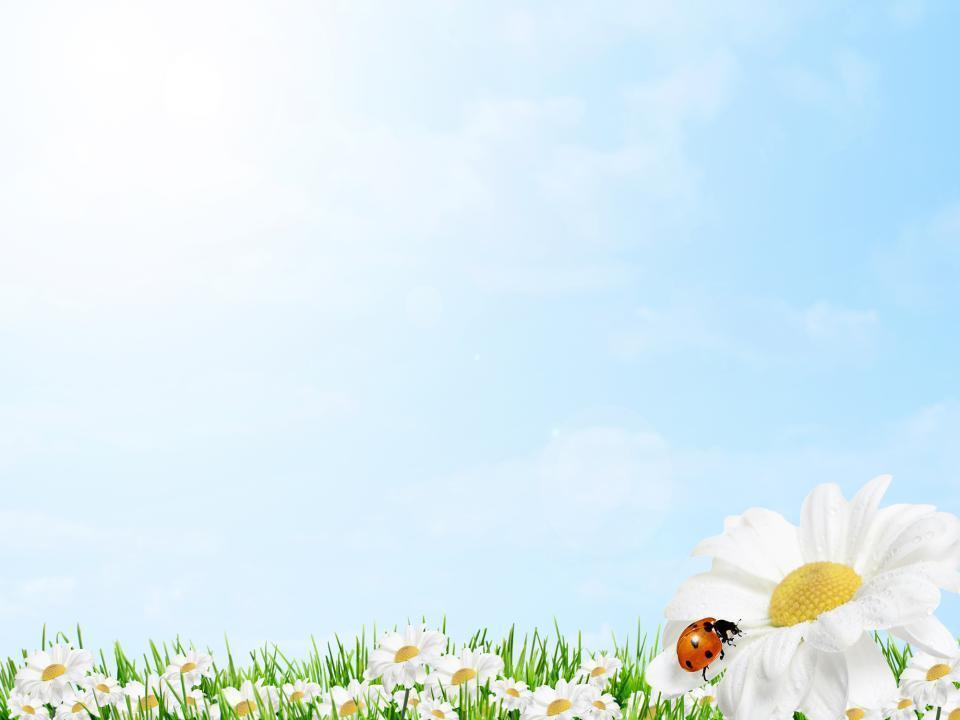 Муниципальное казенное дошкольное образовательное учреждение детский сад №8
Звери и птицы весной
(для дошкольного возраста)
                                  
                                                   
                                                               Воспитатель:
                                                                       Андрусенко О.Н. 

г.Острогожск 2016г
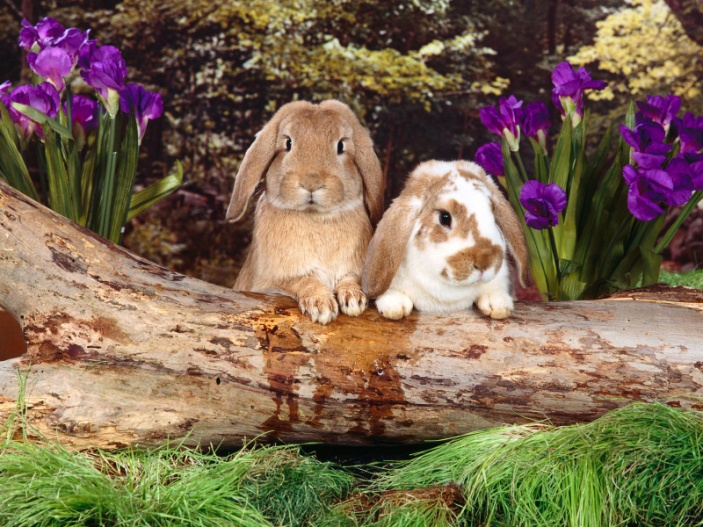 Звери и птицы радуются приходу весны! Их жизнь меняется!
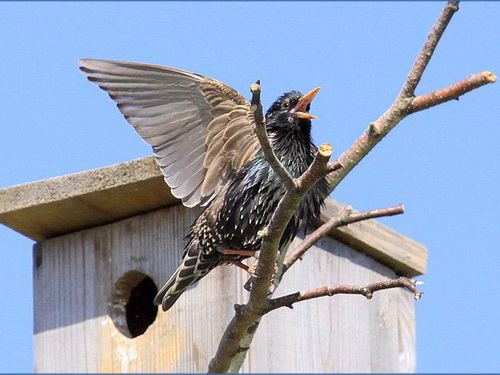 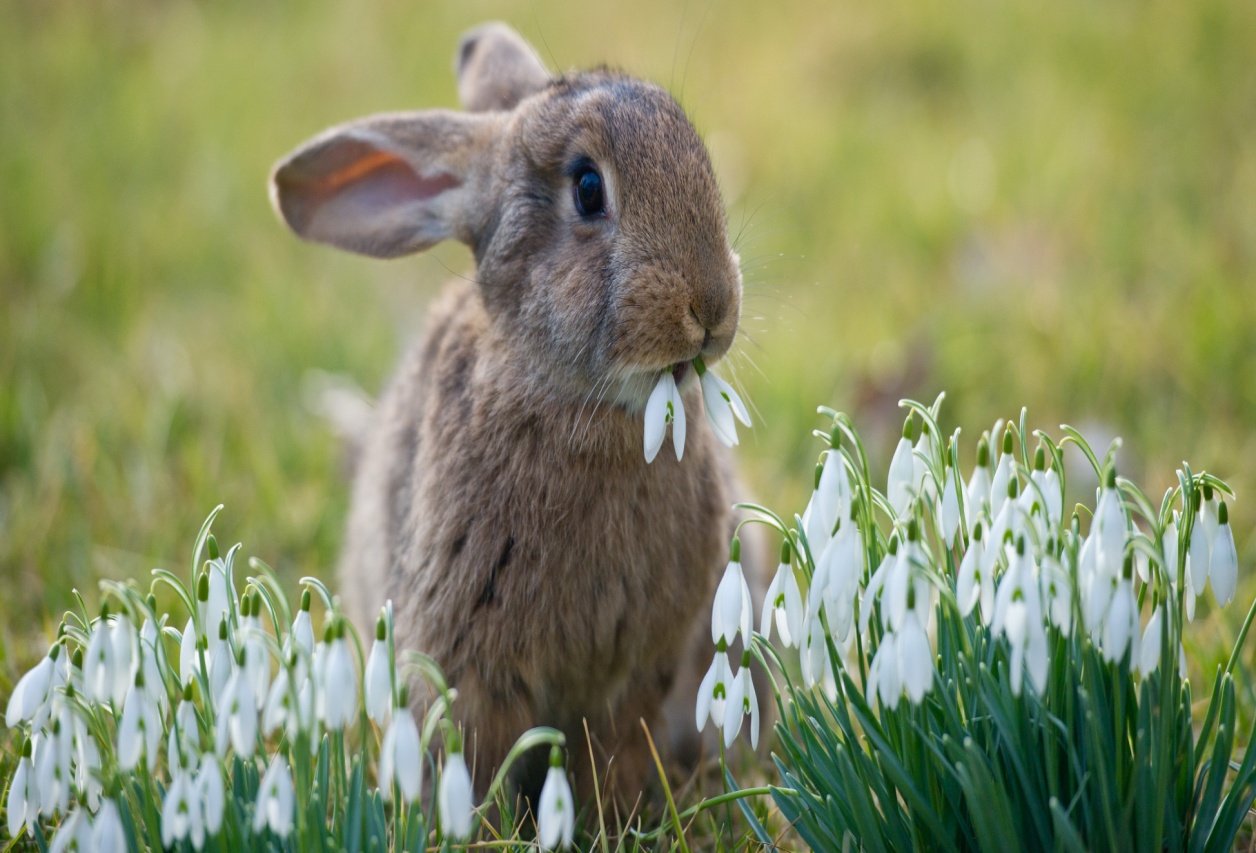 Весной из теплых стран к нам возвращаются перелетные птицы. Птицы – вестники весны! Грачи прилетели, запели первые жаворонки.
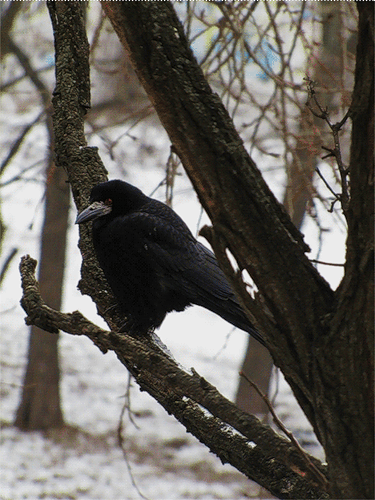 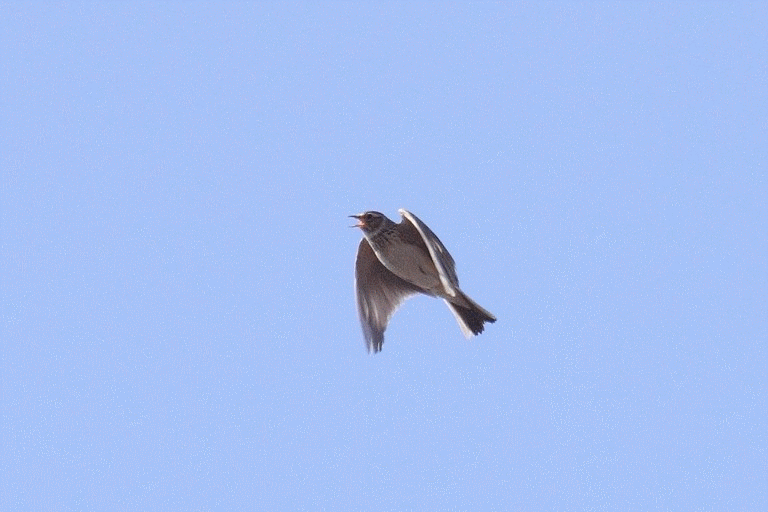 Скворцы чистят свои скворечники
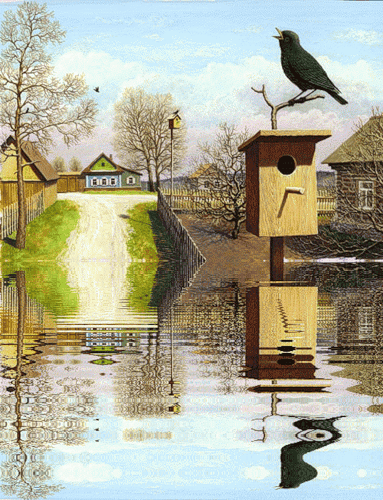 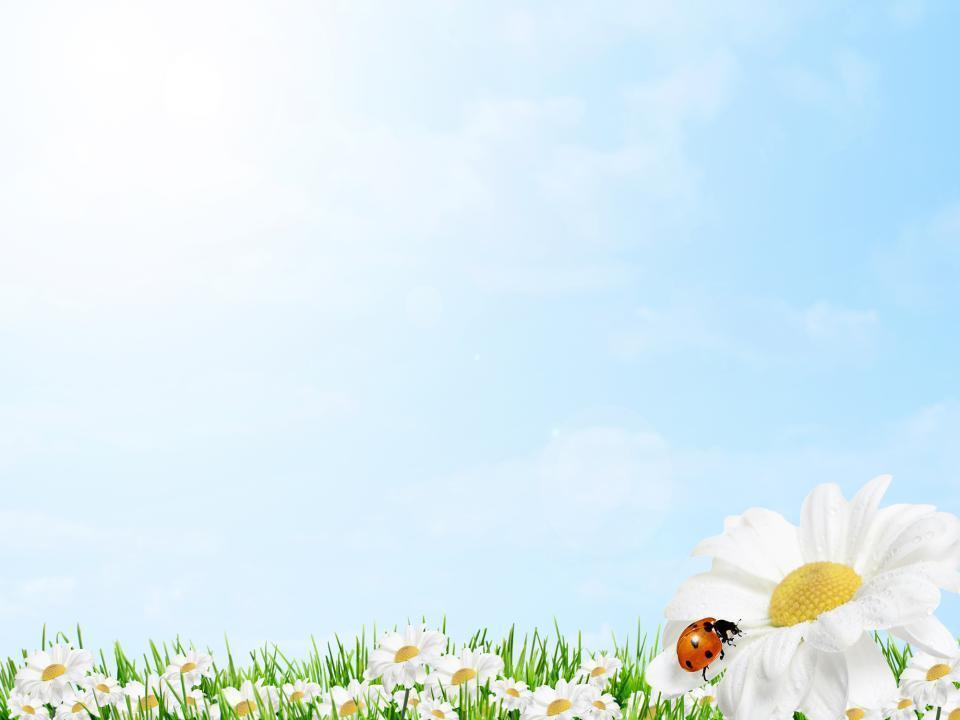 Птицы сразу же принимаются за работу. Надо успеть свить гнезда, высидеть яйца …
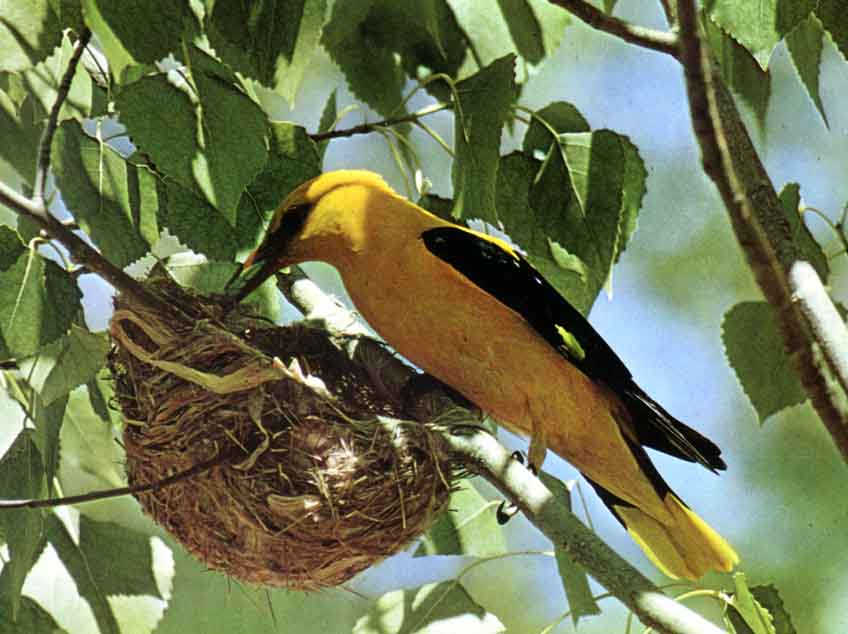 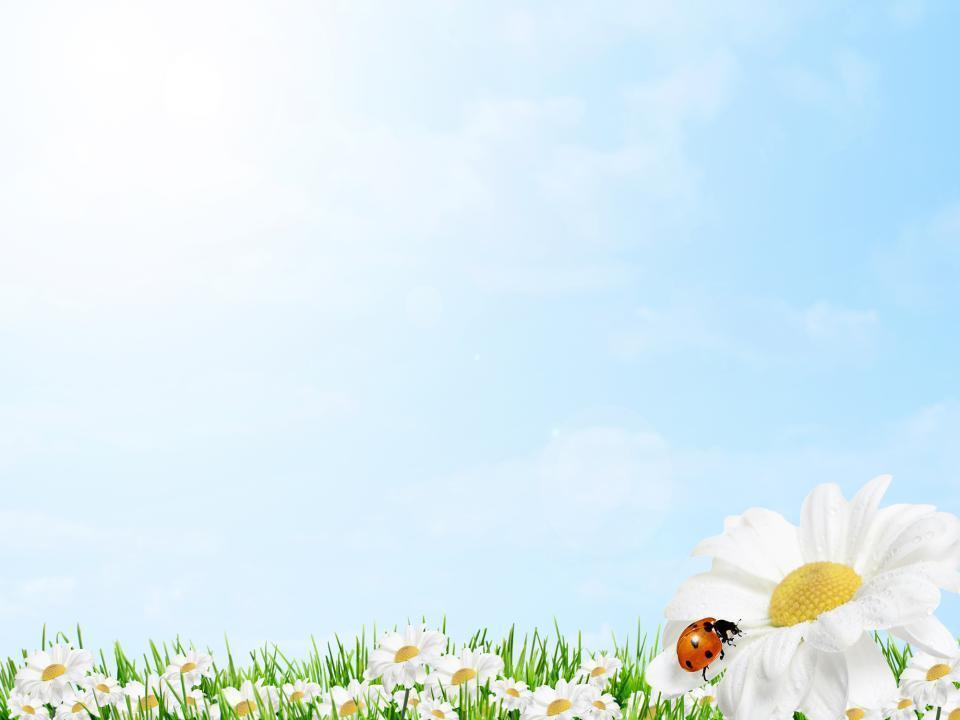 …и вырастить птенцов.
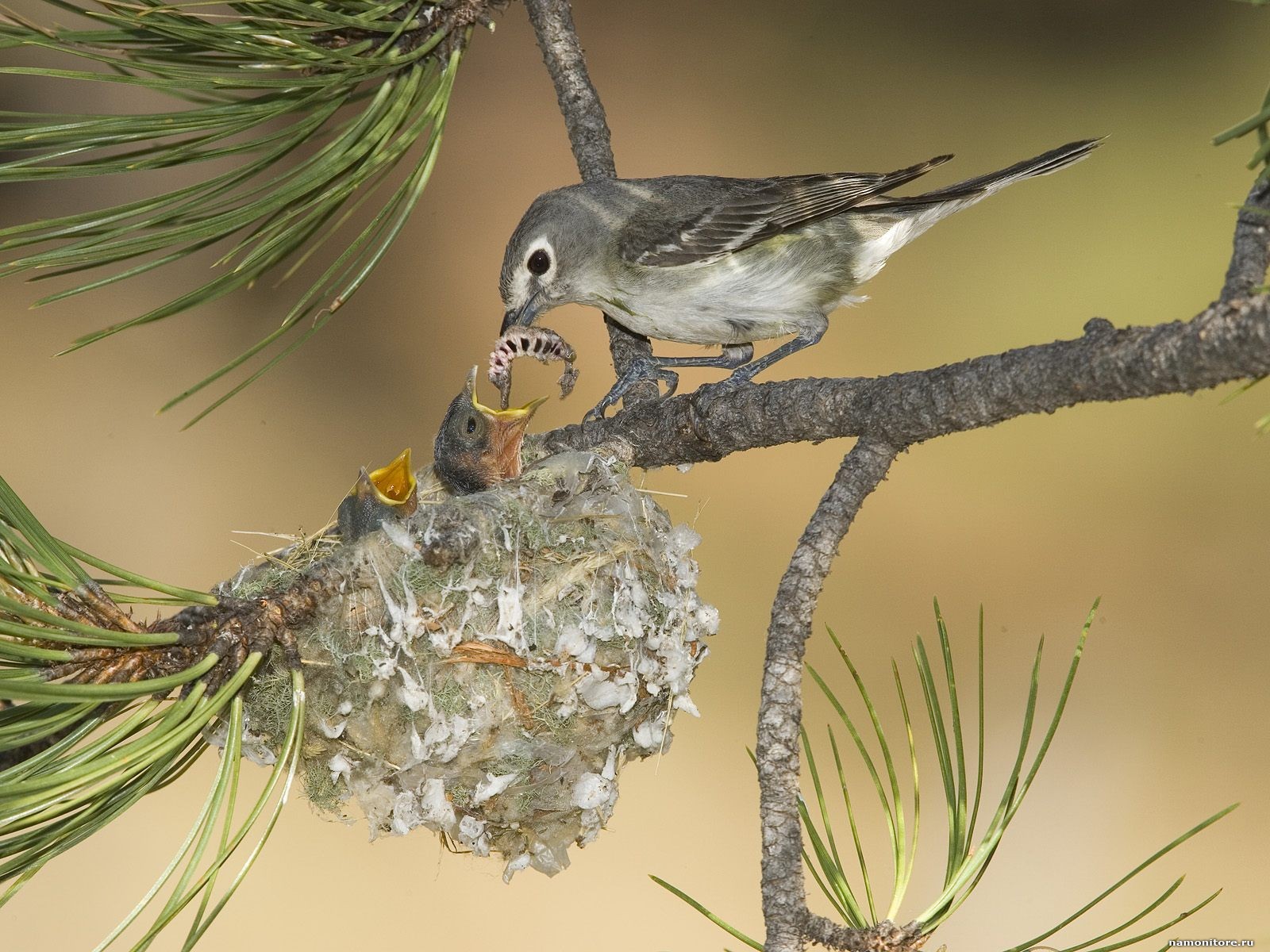 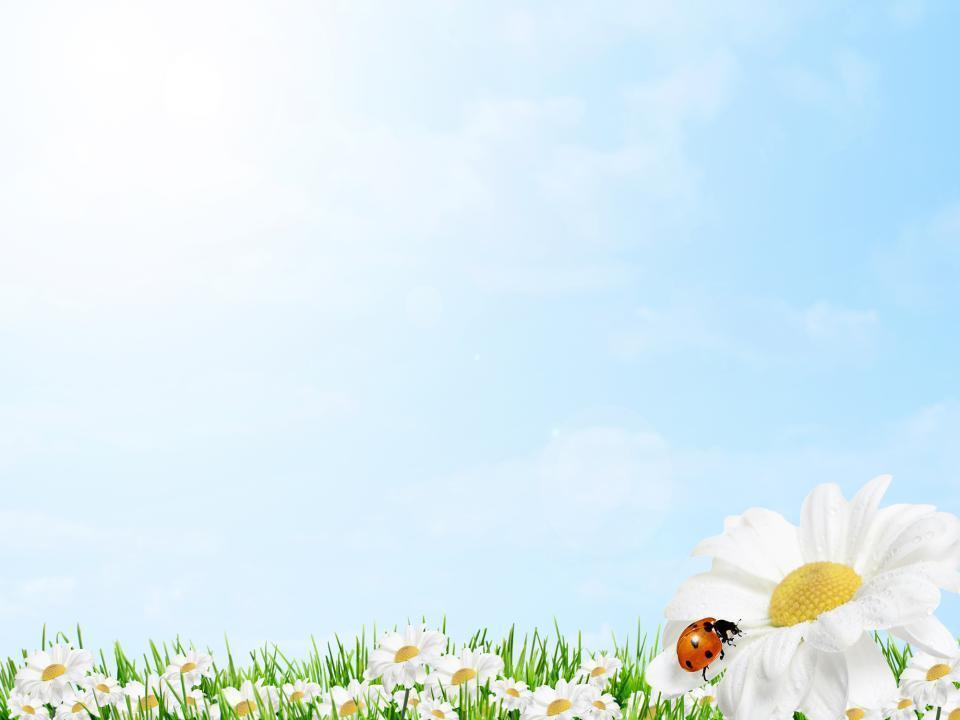 Но ранней весной птицам бывает непросто – им трудно найти себе еду. Не забывайте их кормить! Никогда не бери птичьи яйца из гнезда!
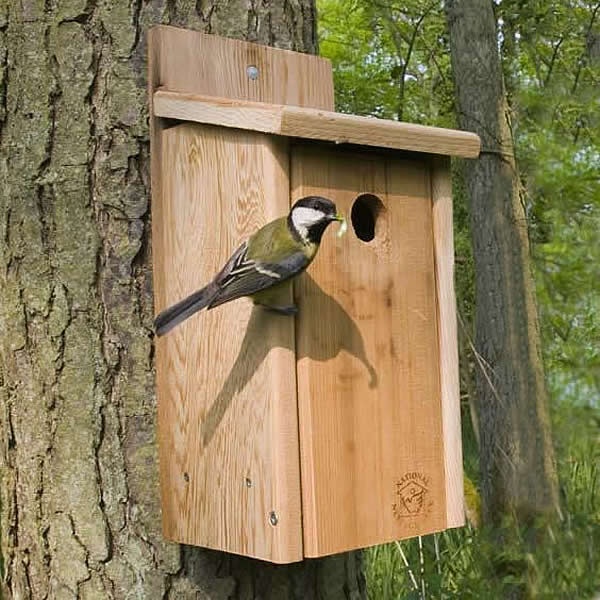 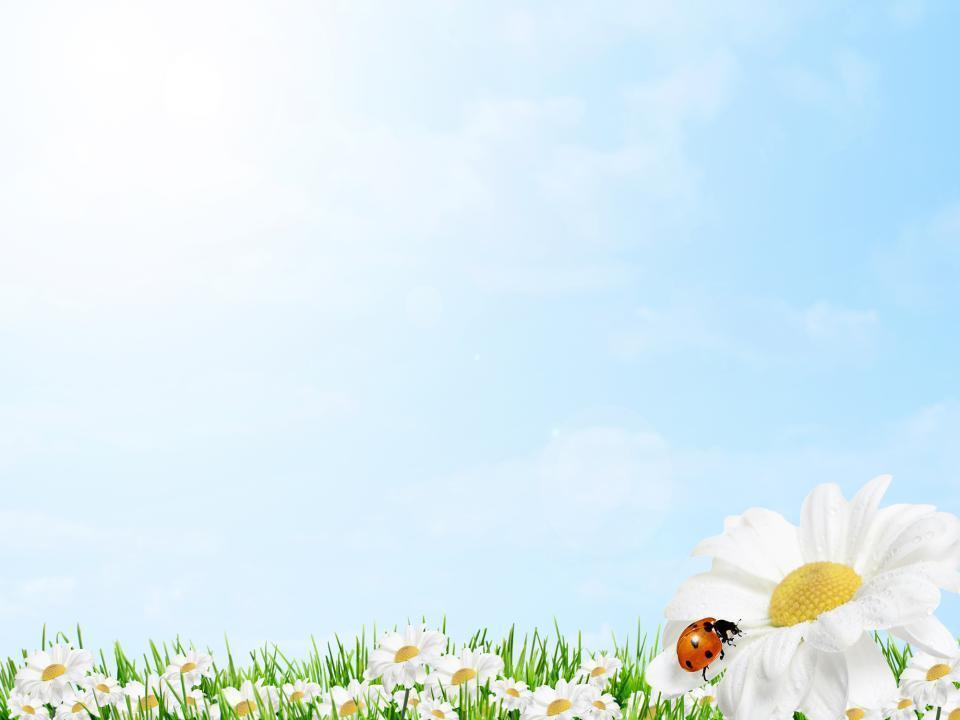 Весной медведи, ежи и барсуки проснулись после зимнего сна.
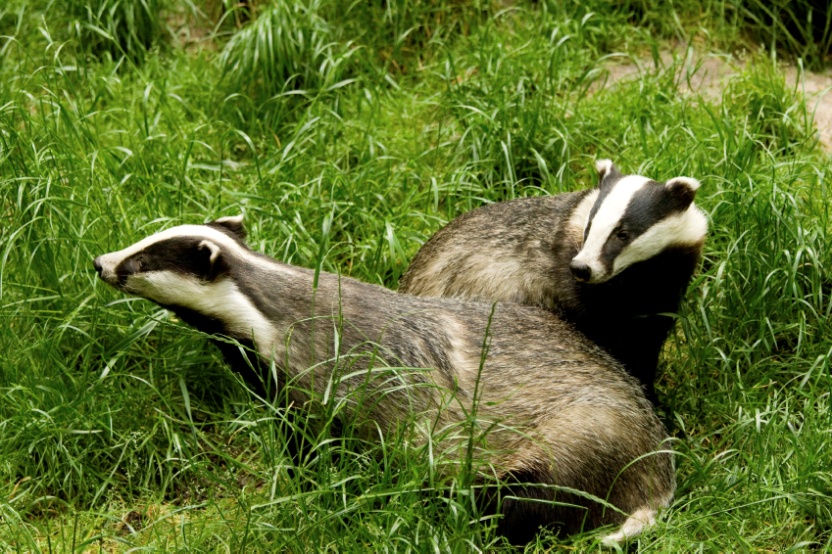 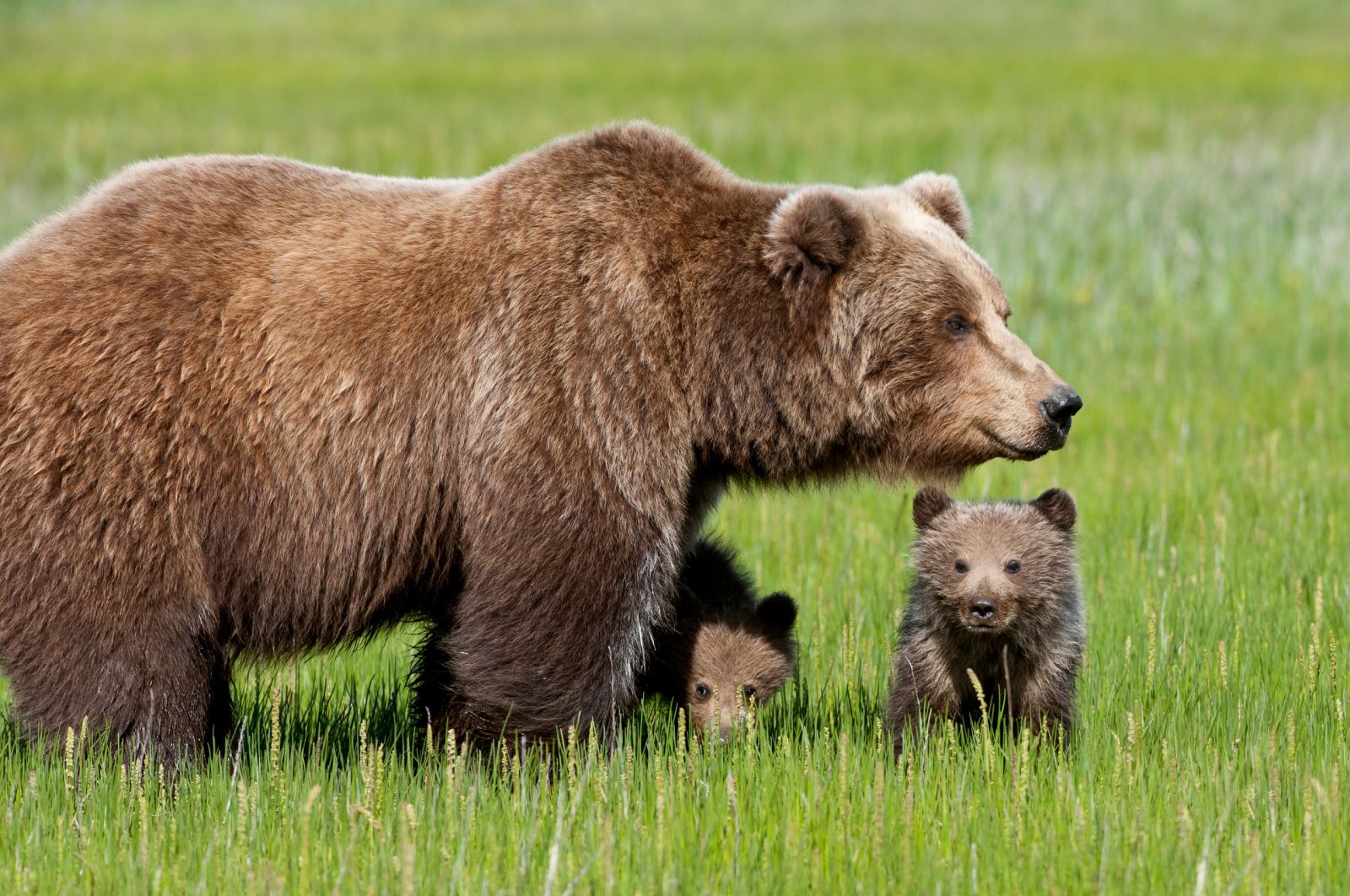 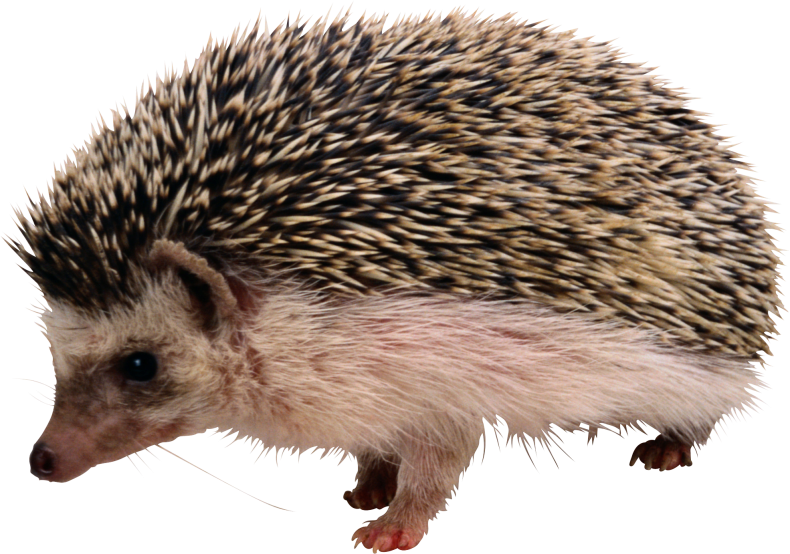 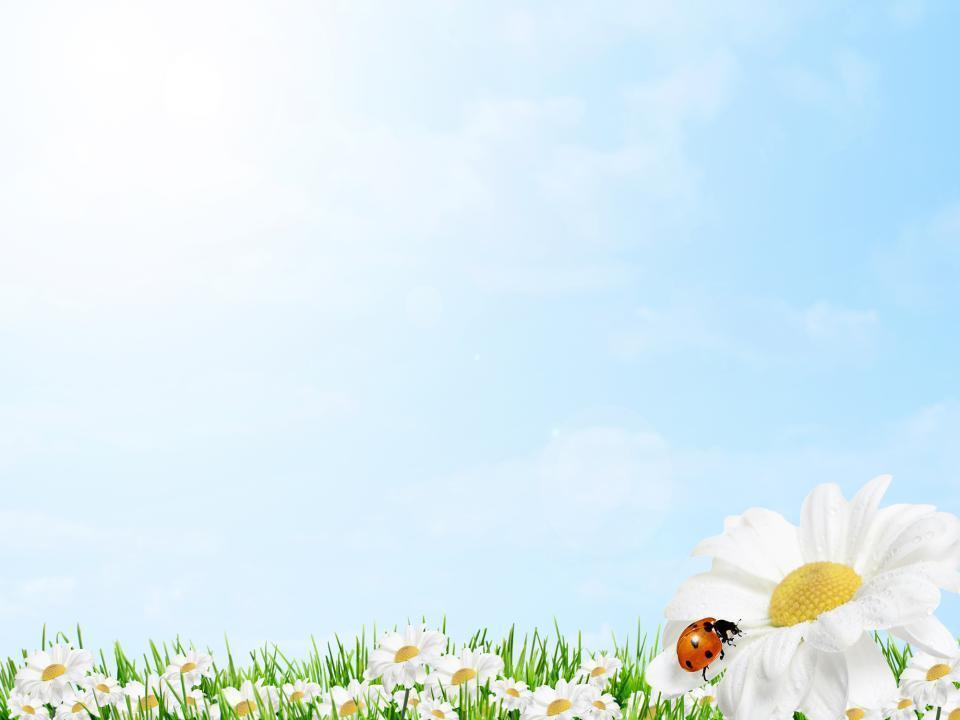 У многих животных весной рождаются детеныши. Этот зайчонок и лисята тоже появились на свет этой весной!
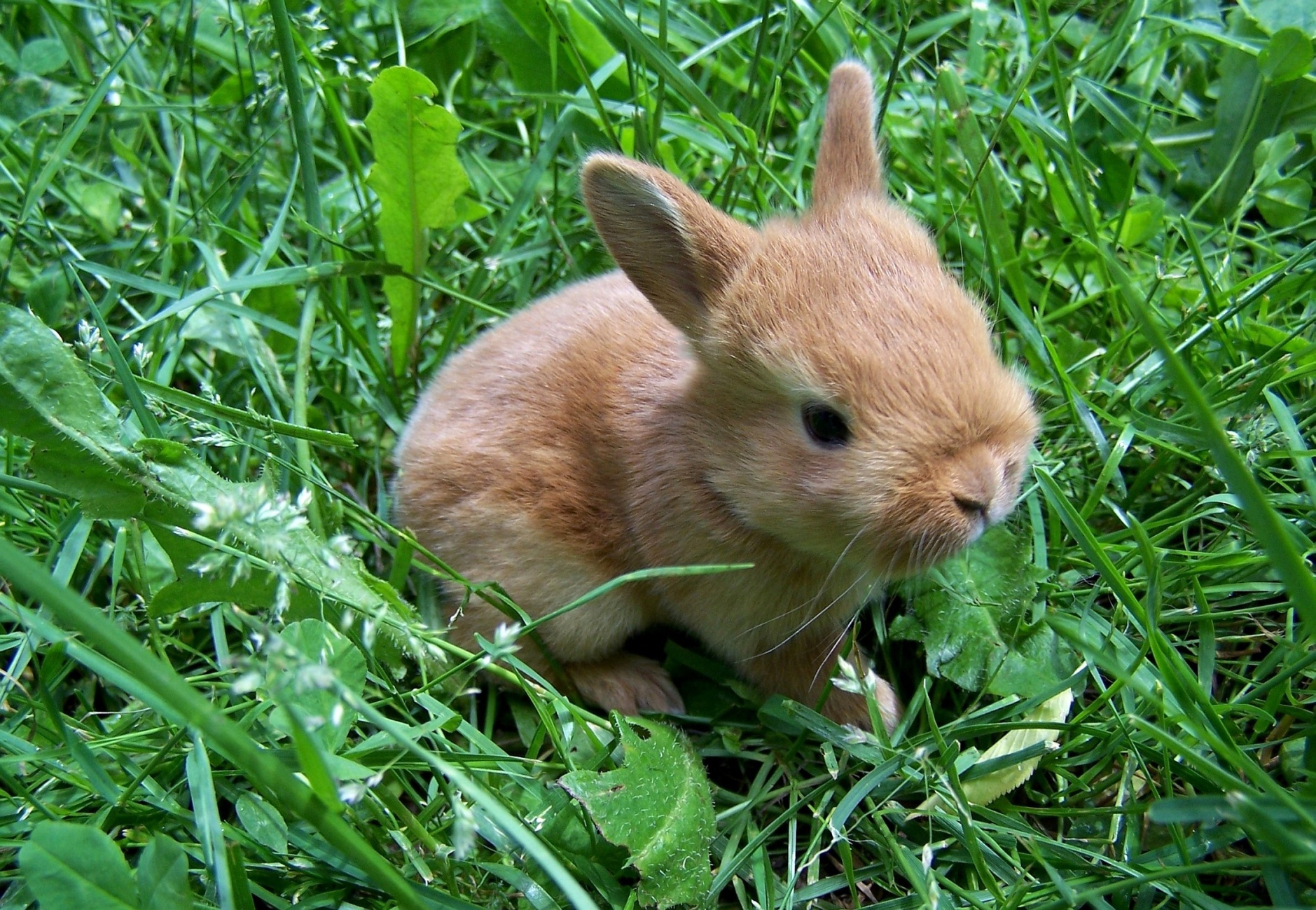 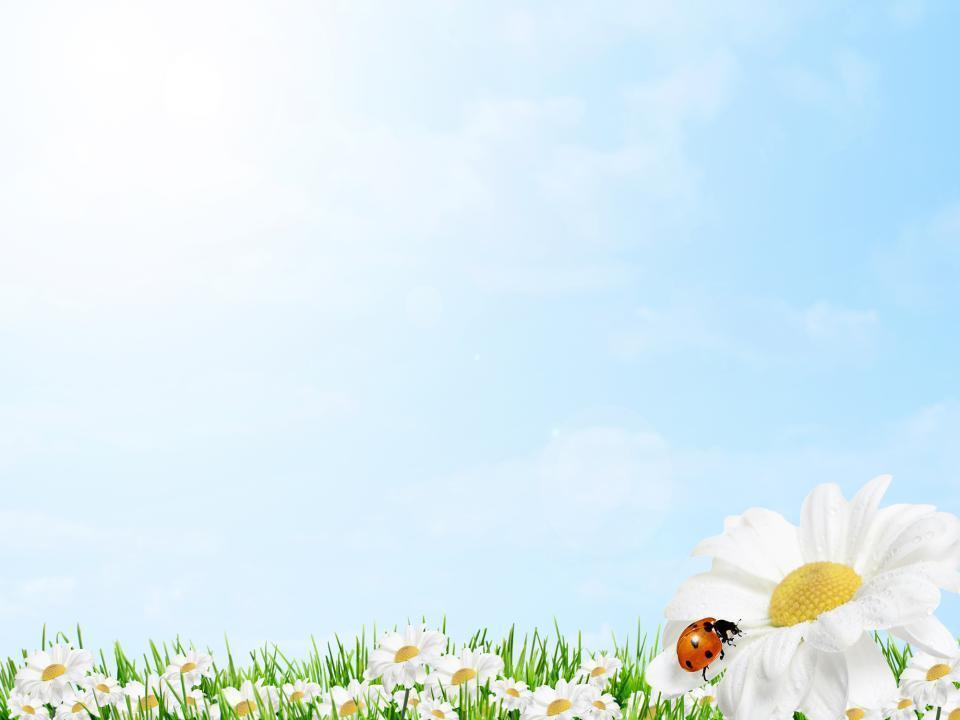 У волчицы весной появились волчата, у медведицы- медвежата. Они еще не умеют охотиться, но обожают играть!
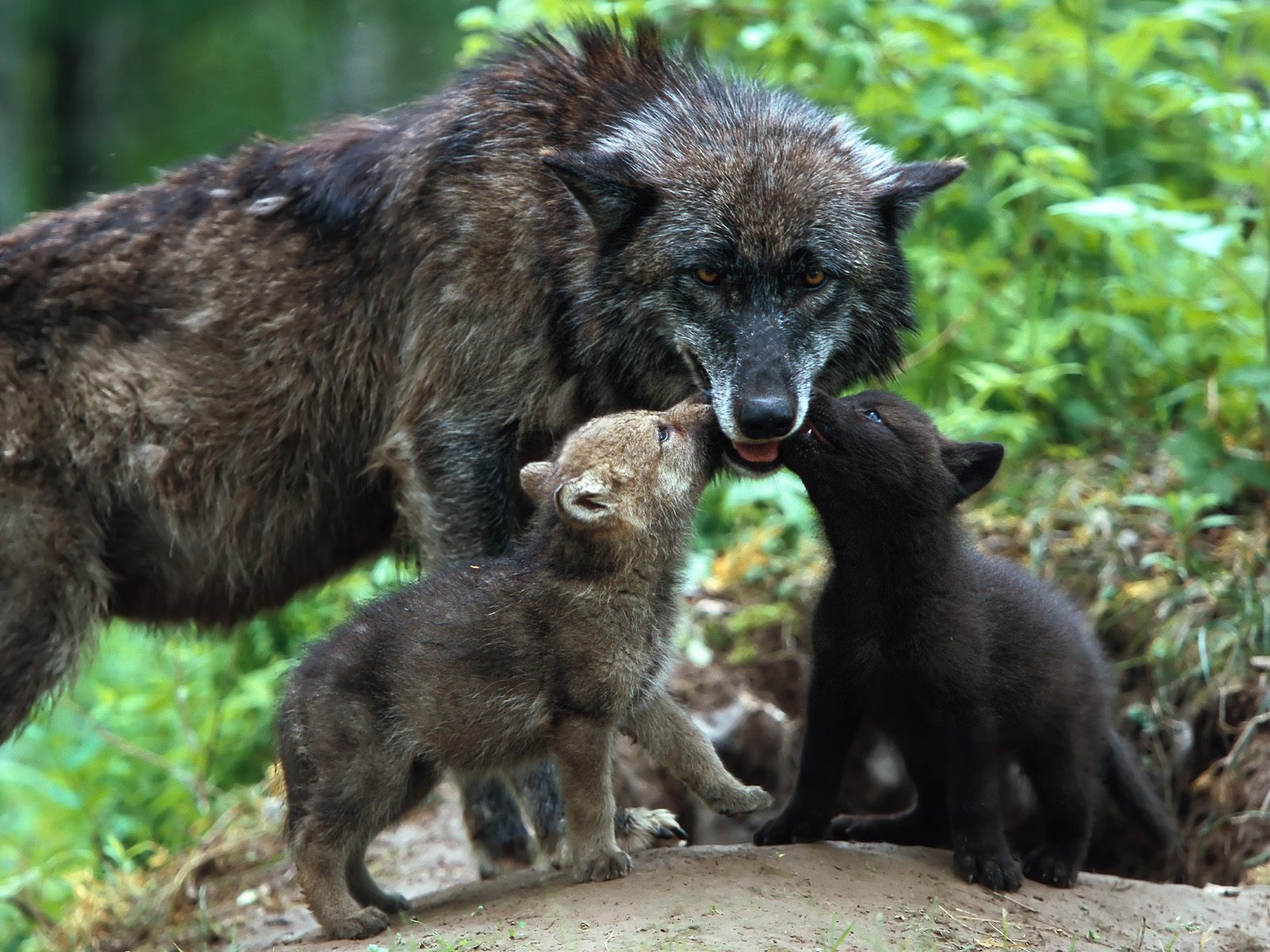 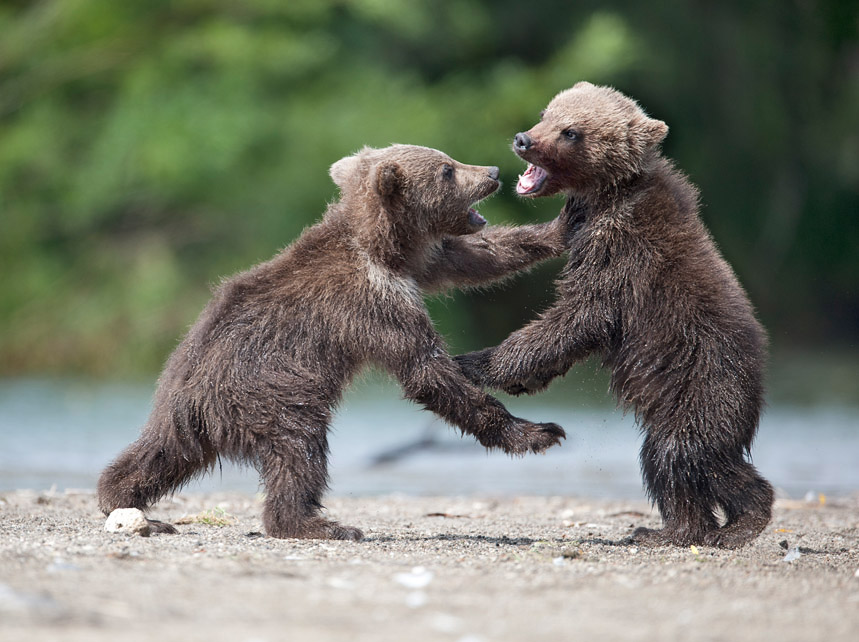 Посмотри, как малыши ежата спешат за мамой ежихой.
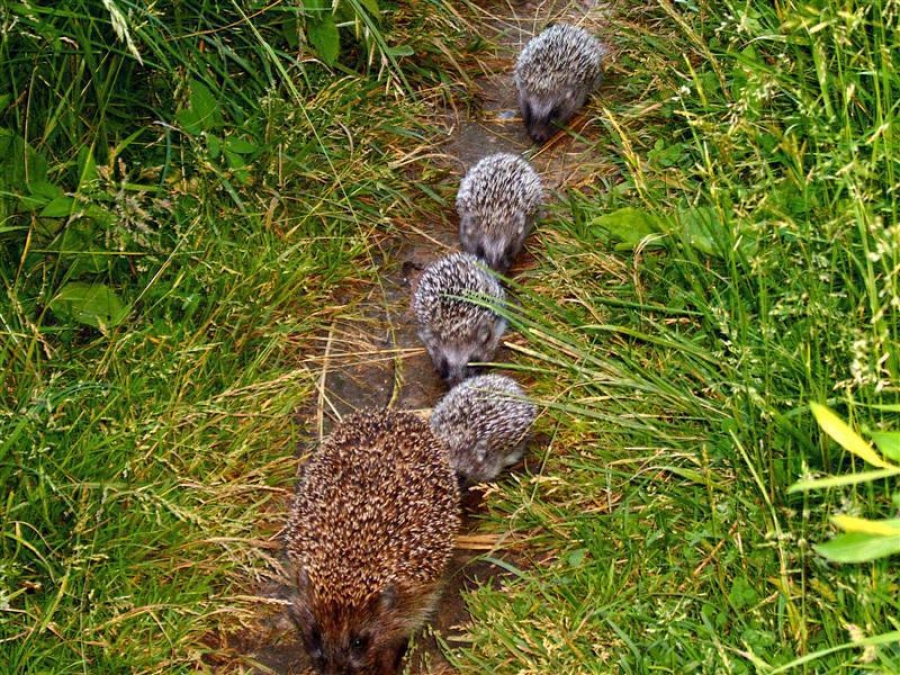 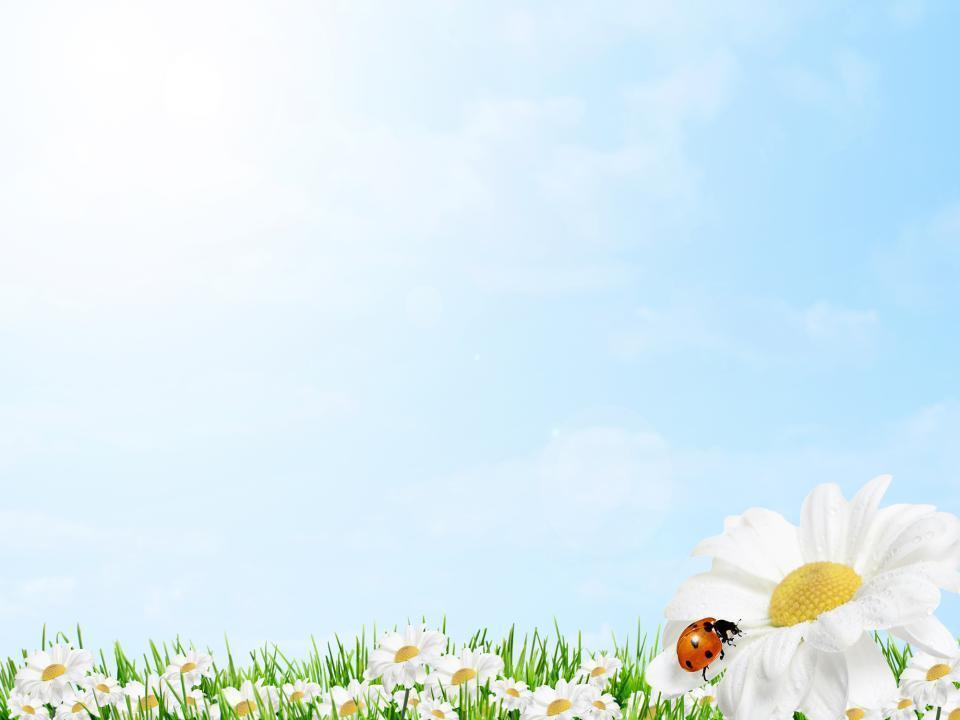 Зайчишка всю зиму прыгал в белой шубке. Но сейчас она ему уже не нужна, ведь снега нет! Он спешит переодеться в летнюю серенькую шубку.
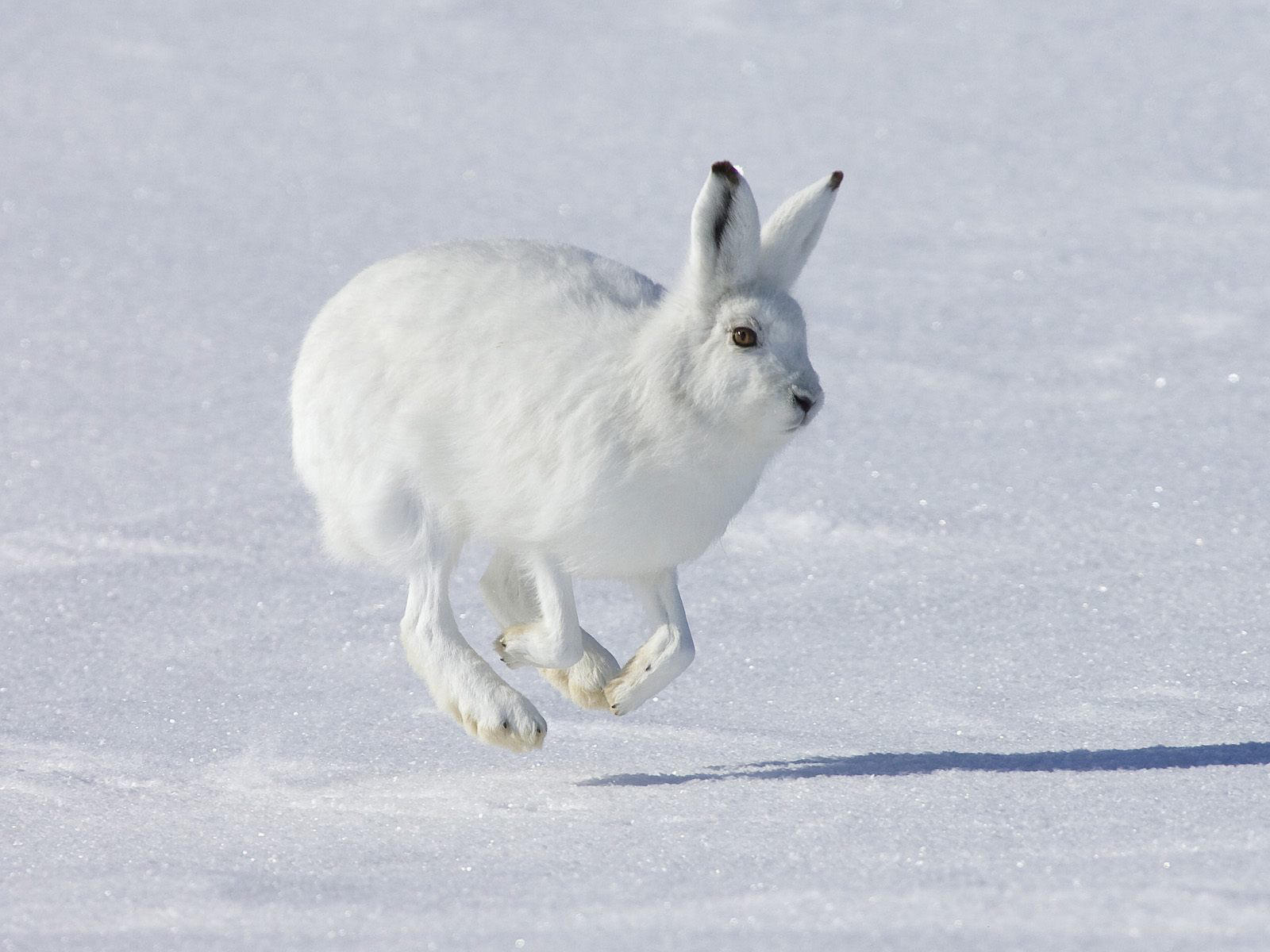 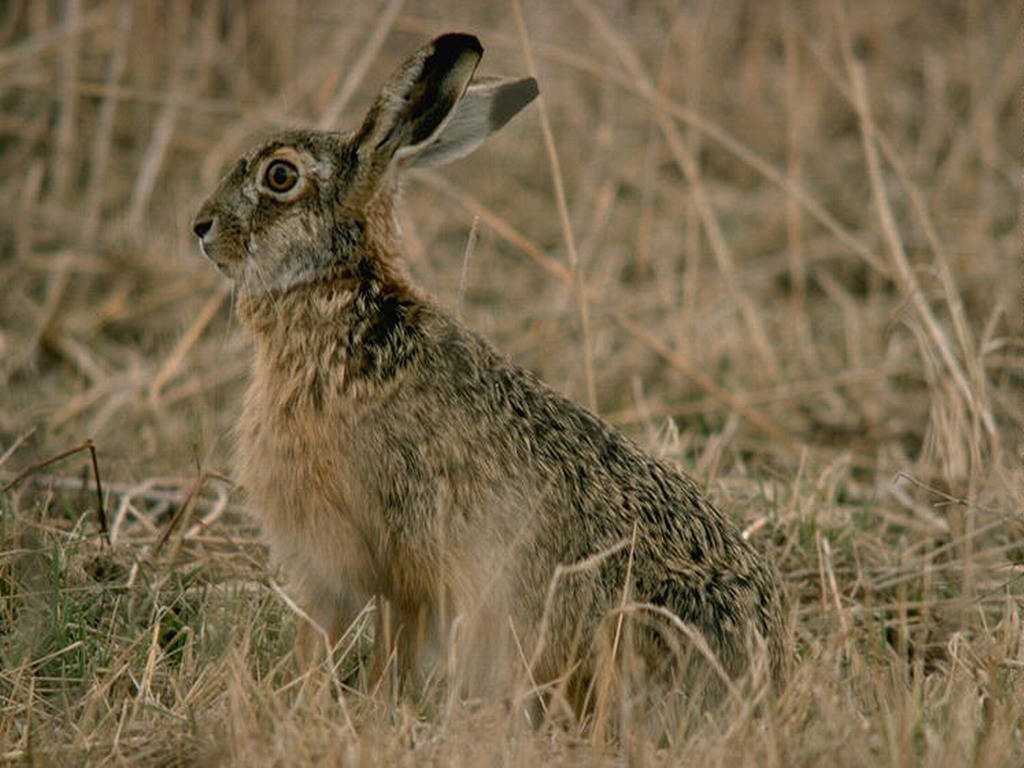 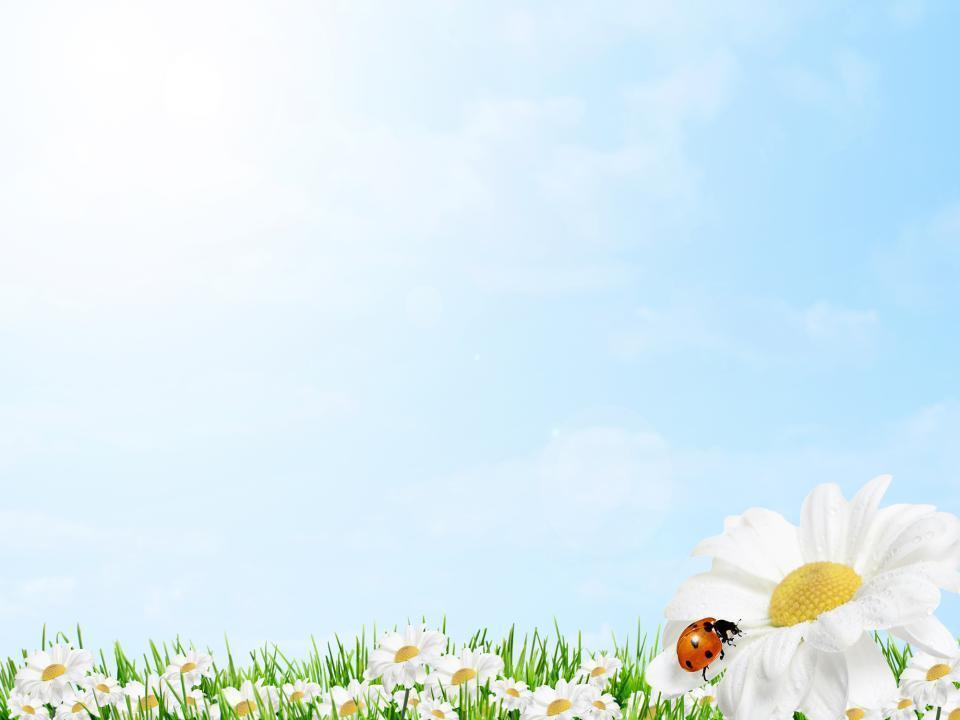 Ты видел зимой насекомых? Наверное нет, потому что все они спали. А весной проснулись!
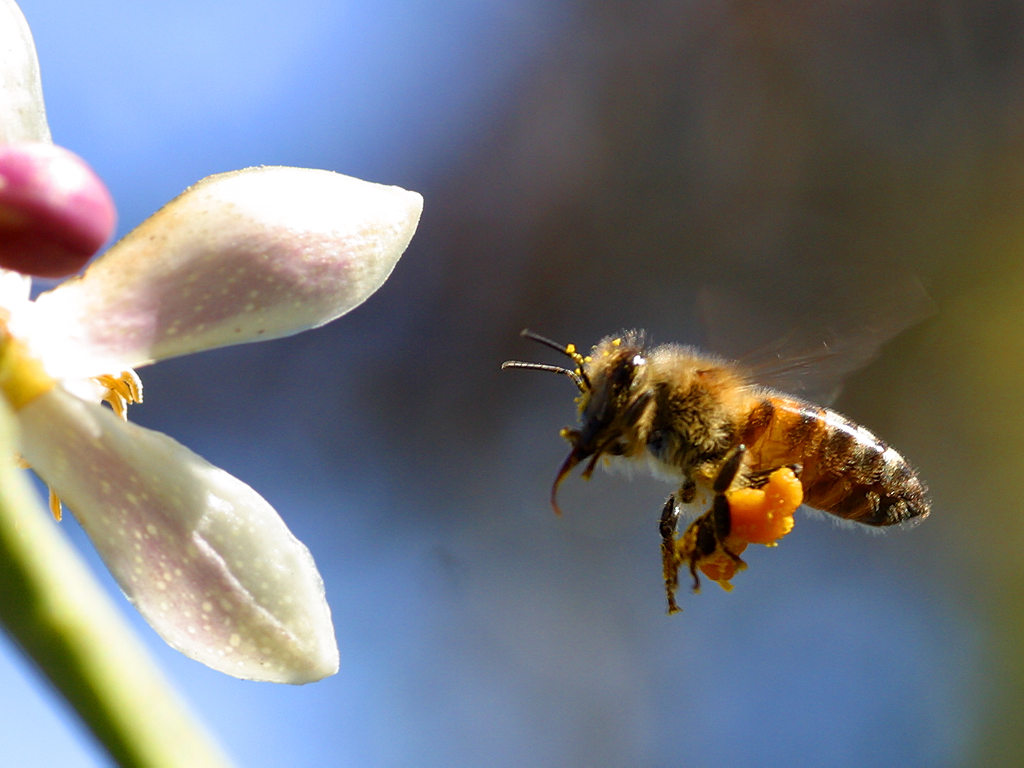 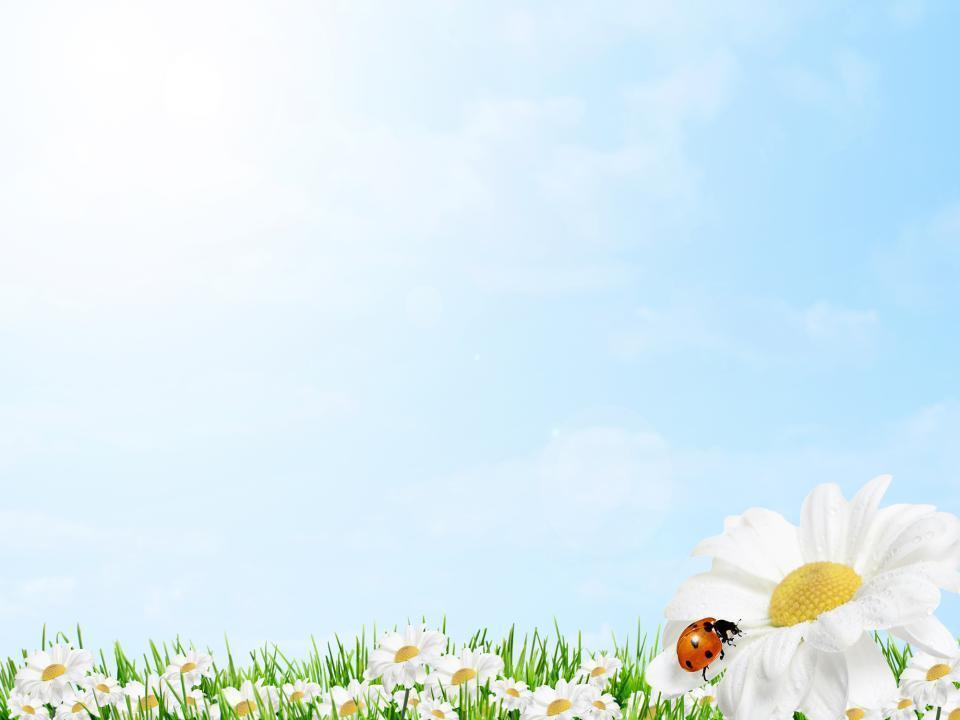 Весело аукнула из лесу весна,
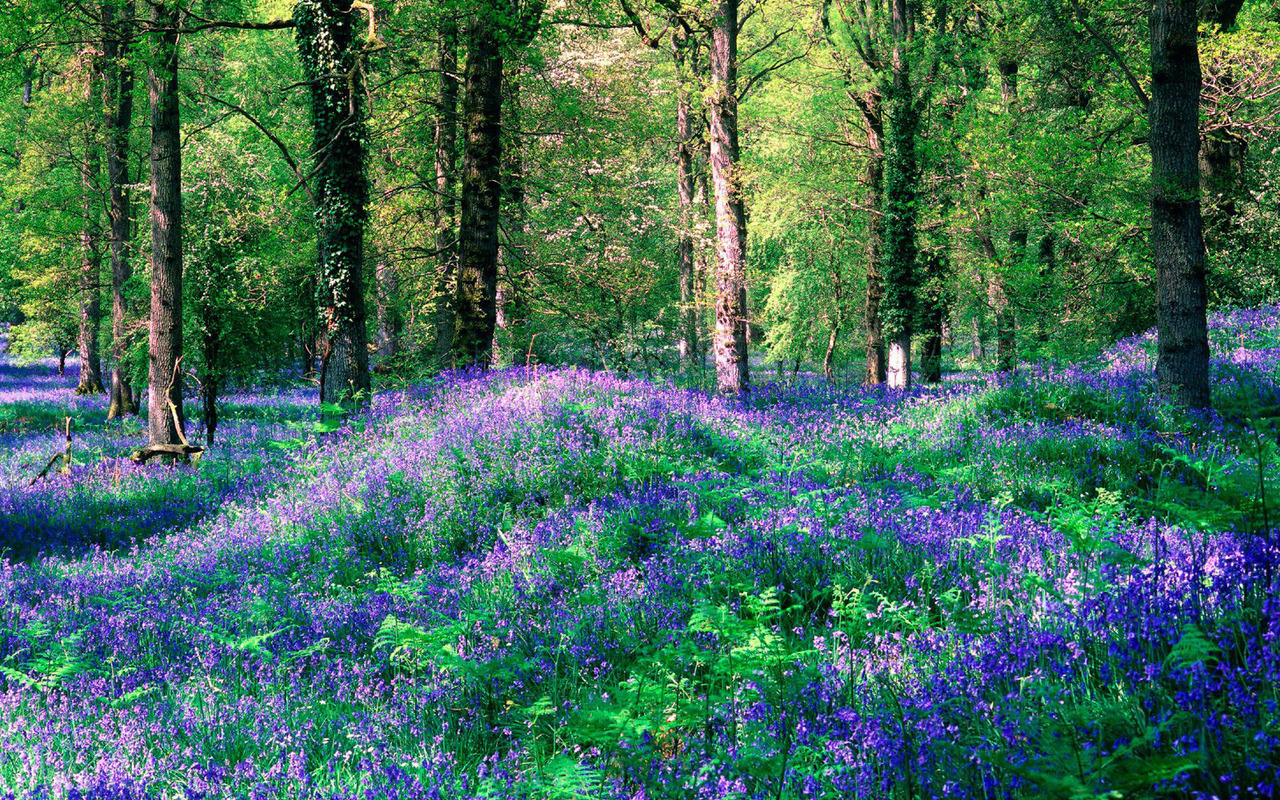 Ей медведь откликнулся, проурчав со сна.
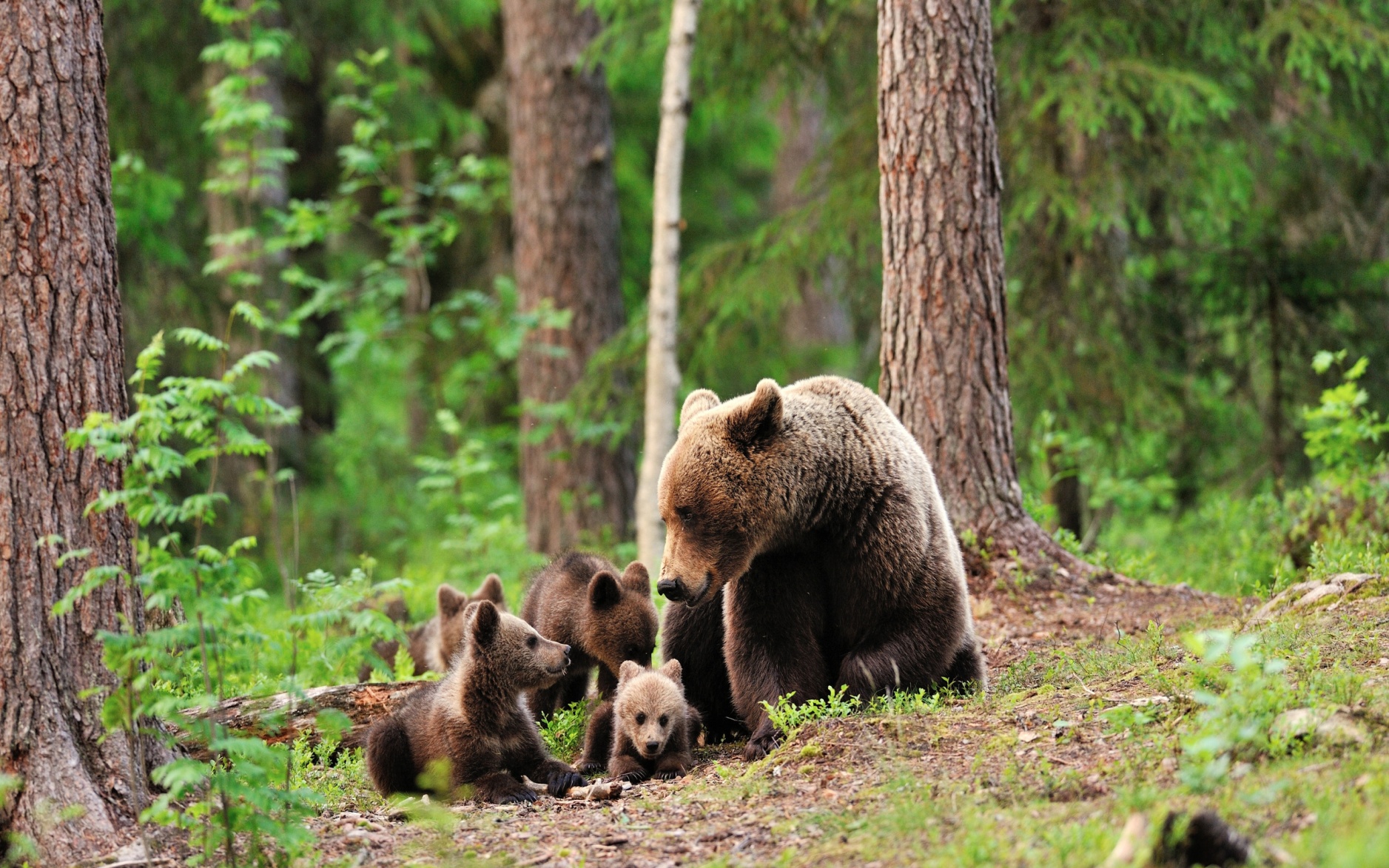 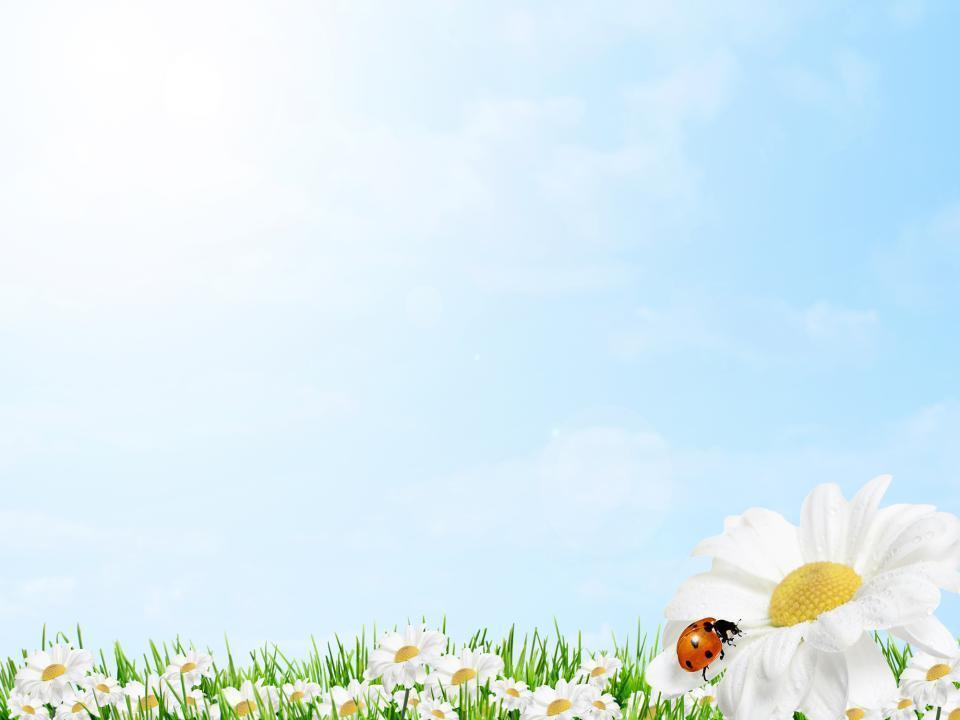 Поскакали зайки к ней,
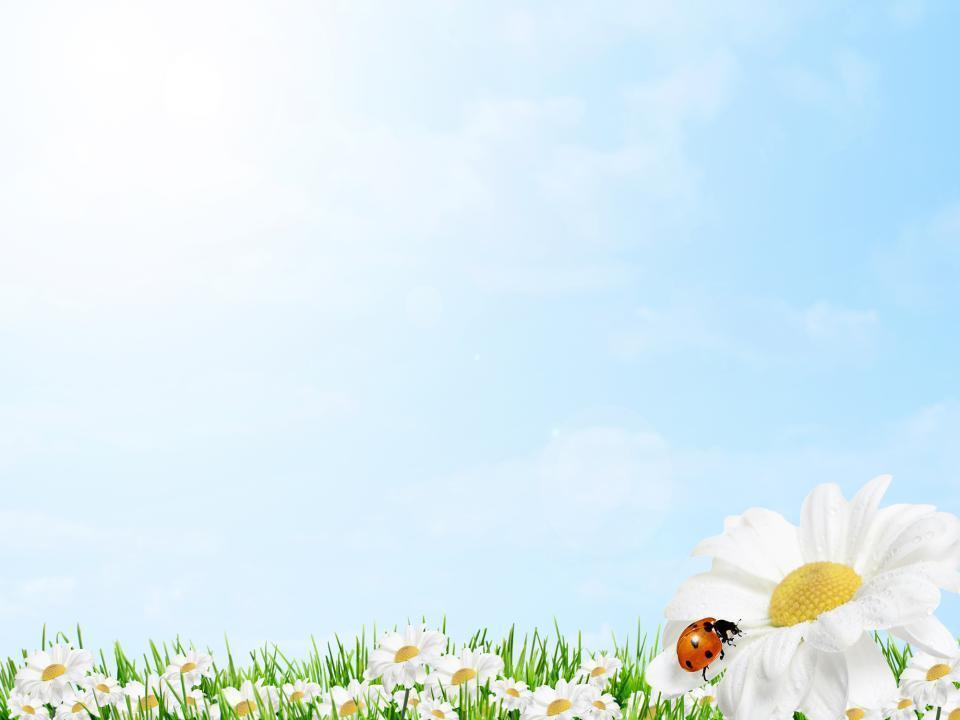 Прилетел к ней грач;
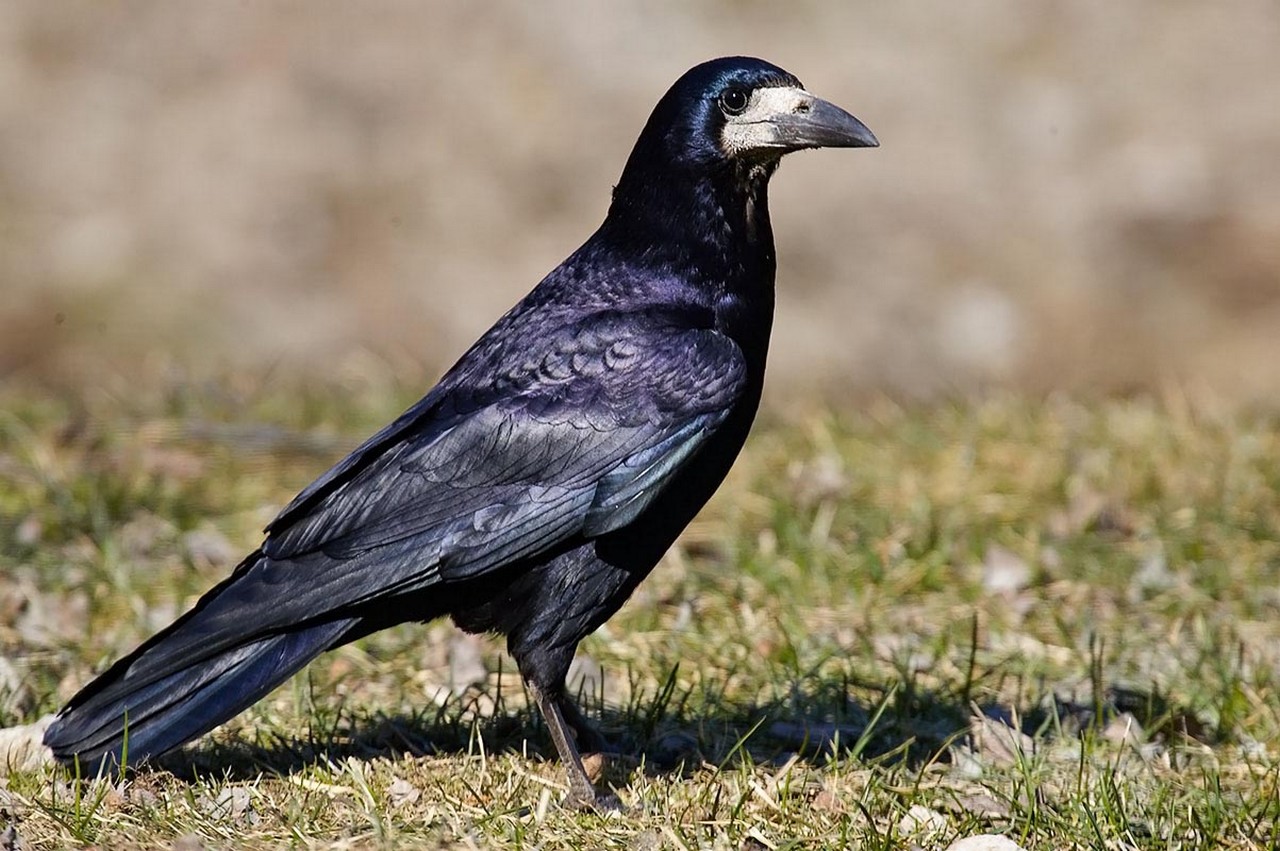 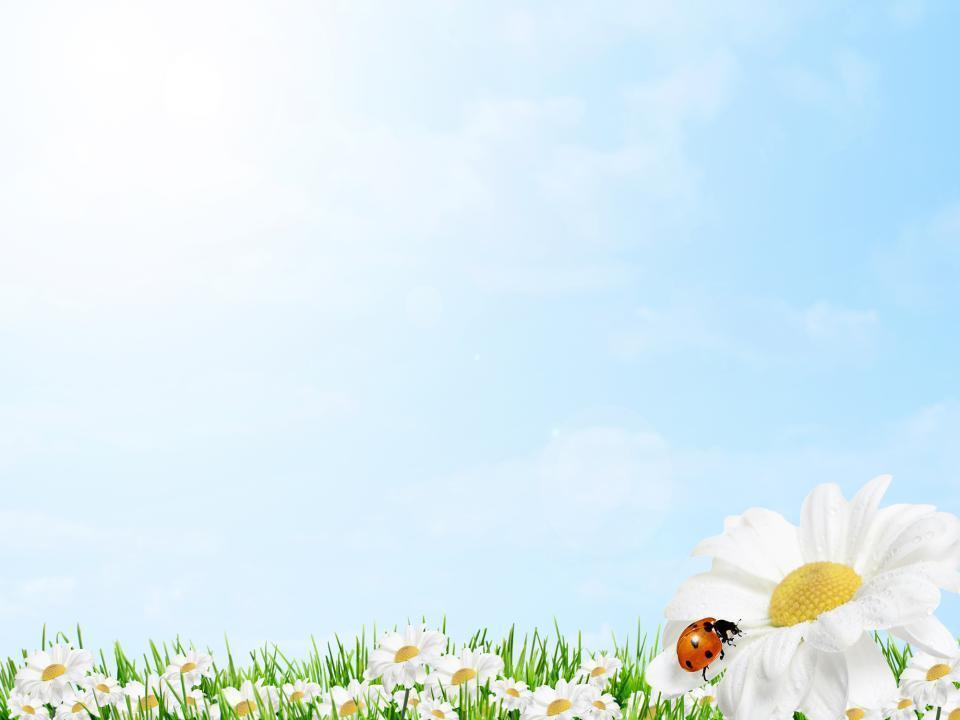 Покатился ёжик вслед, как колючий мяч.
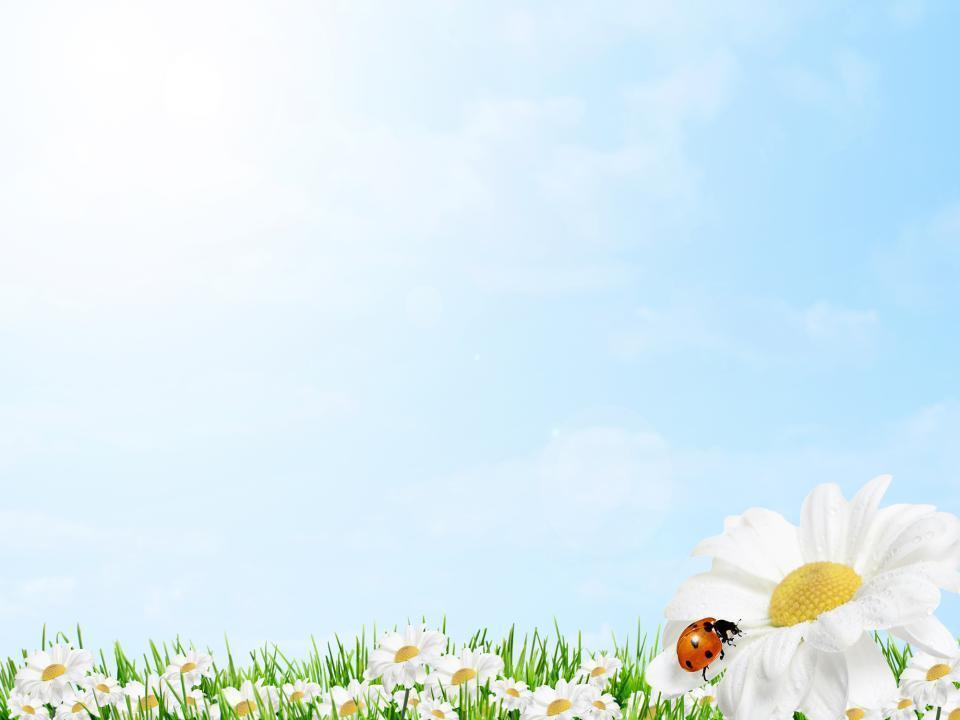 Всполошилась белочка, глянув из дупла, –дождалась пушистая света и тепла!
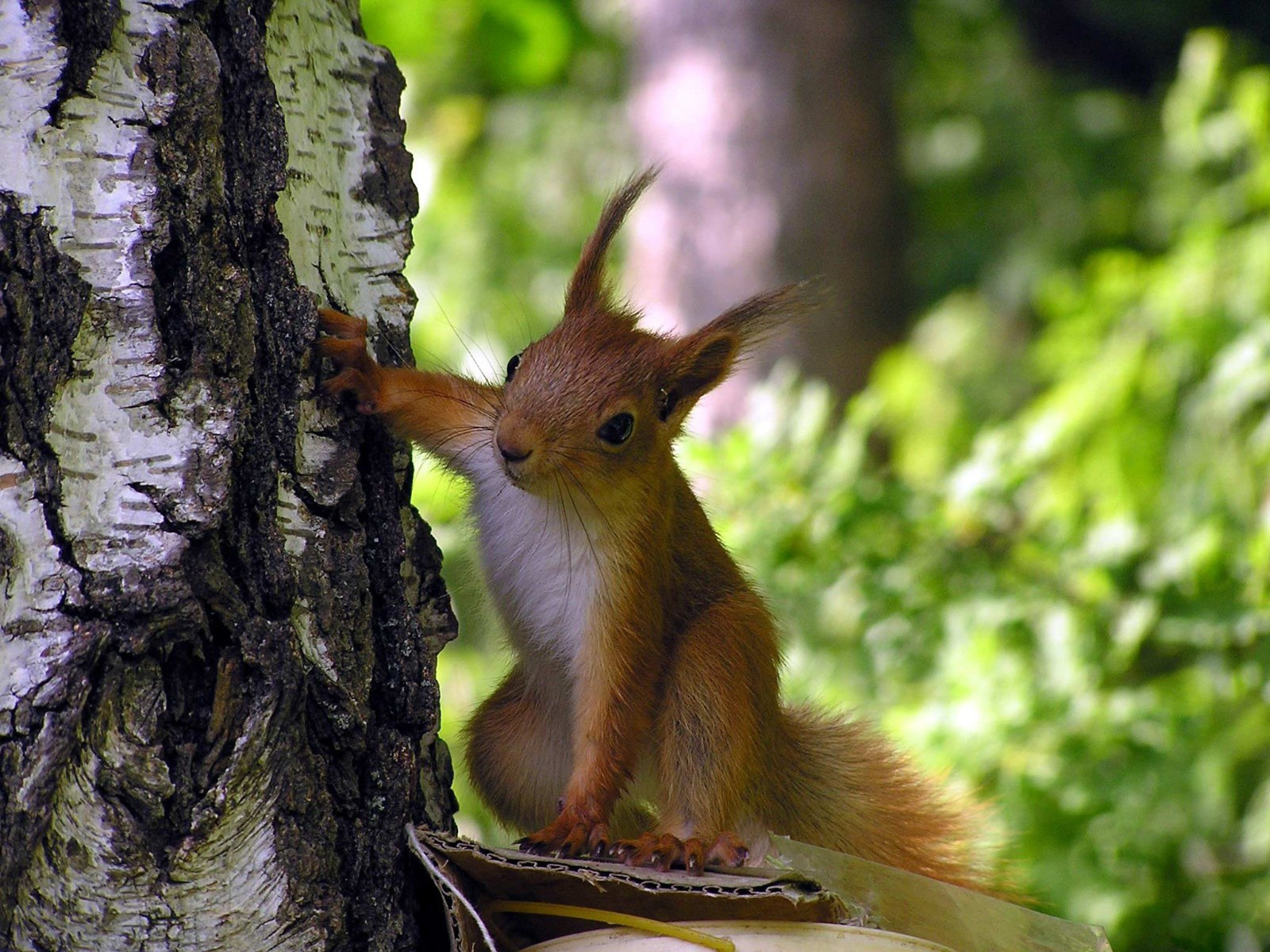 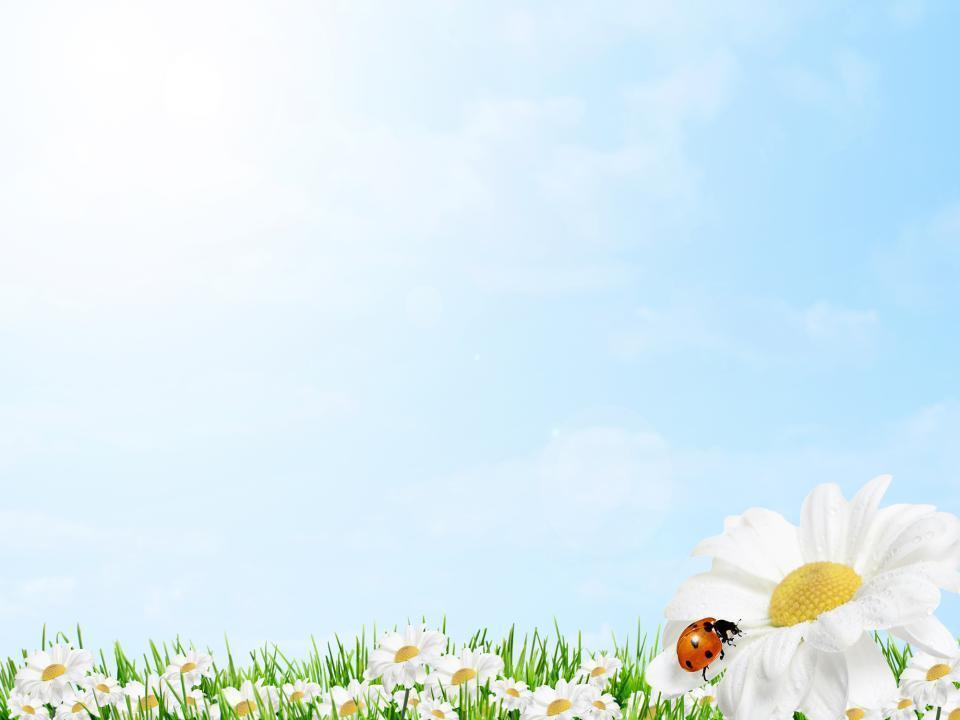 Гордо приосанился посветлевший бор;
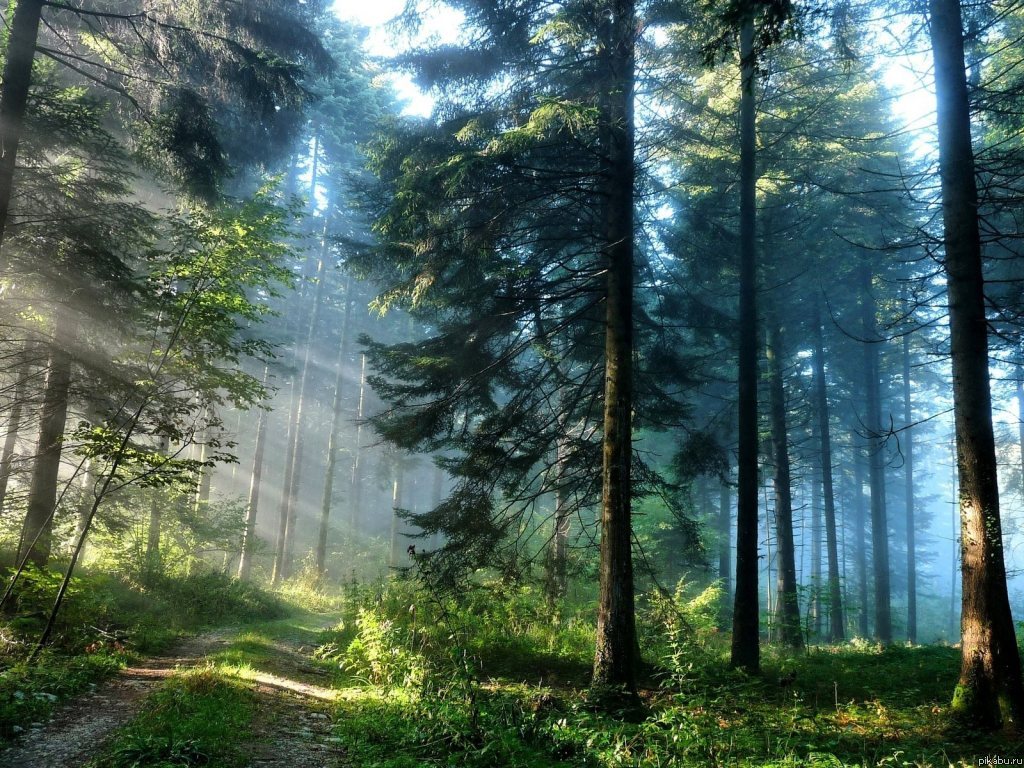 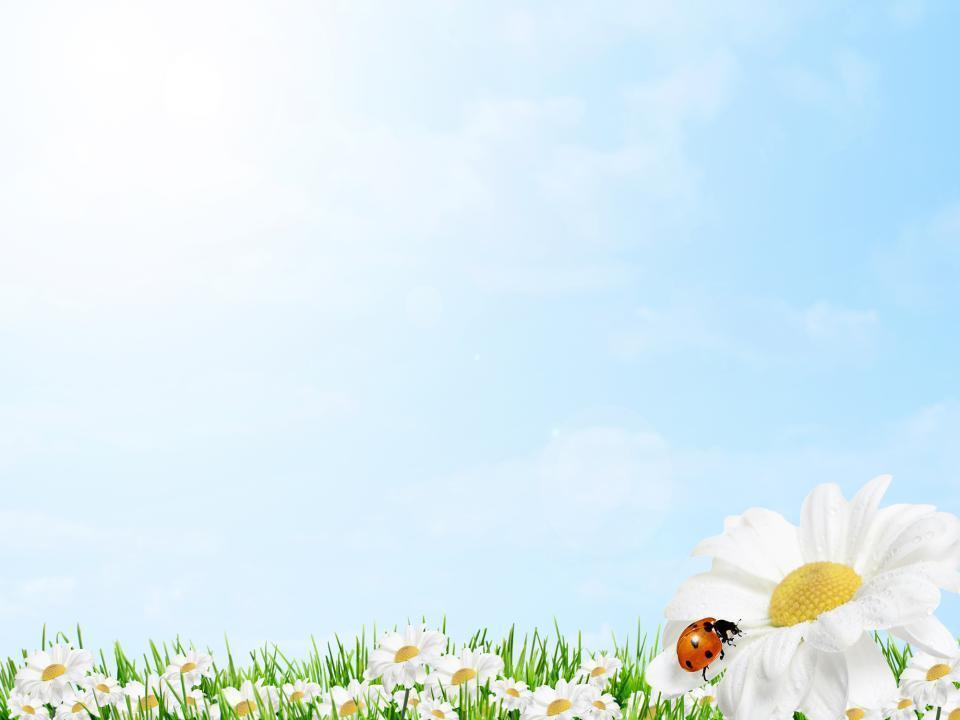 На ветвях коричневых грянул птичий хор.
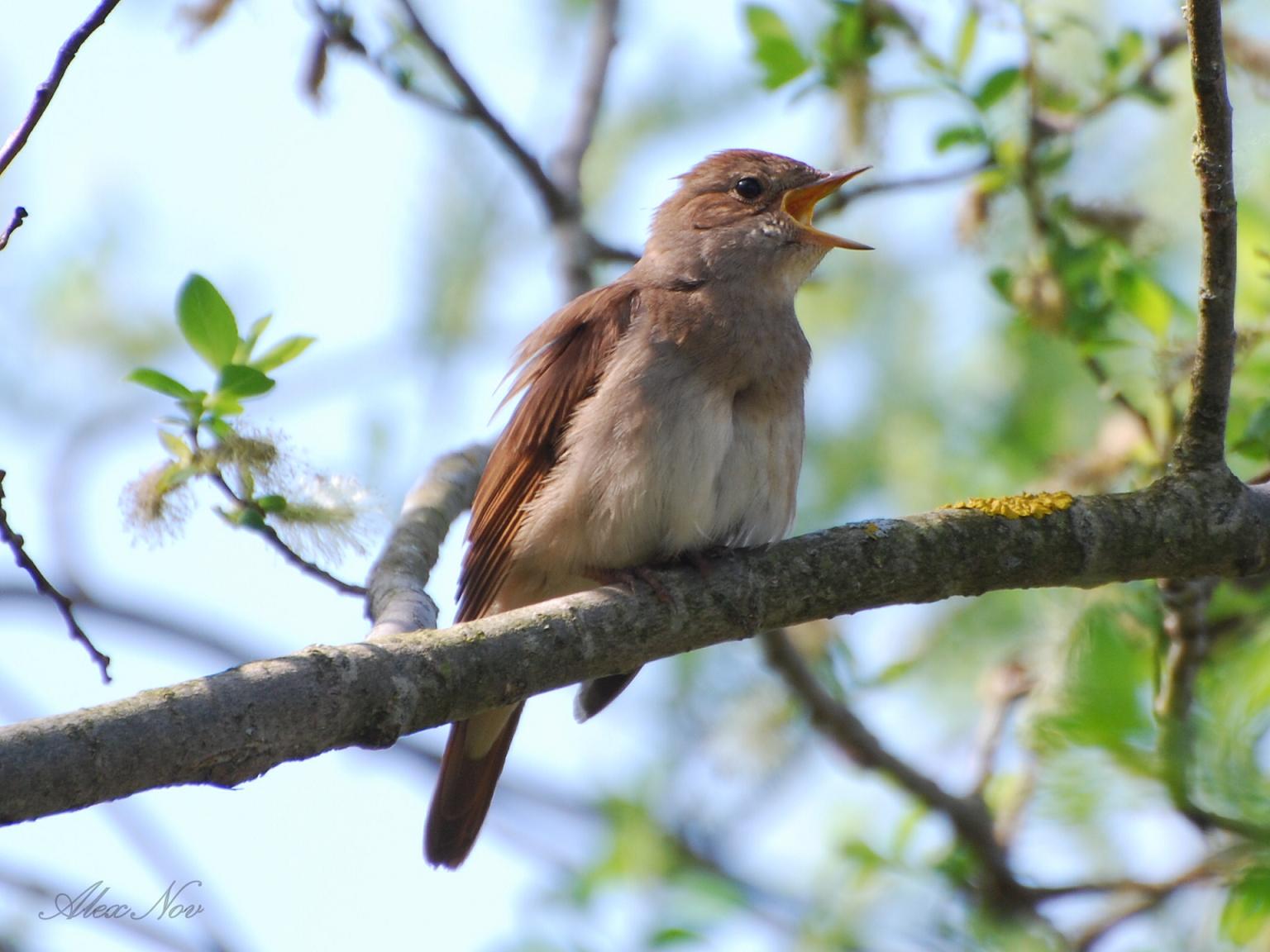